Understanding Notice Types in Federal Contracting  Presented by
SBA Columbus District Office Shanda Harris
shanda.harris@sba.gov
614-427-0481

Jill Nagy-Reynolds
jill.nagyreynolds@sba.gov
614-427-1352
Ohio University Apex Accelerators
Billy Grill
bgrill@ohio.edu
937-230-9896
SBA/OU Apex Accelerator Monthly Training
September 13, 2023
Agenda-Discussion Items
Federal government contracting Notice Types:

a. Sources Sought Notification
	a. Best practices in responding and what to expect after submission.
b. Pre-Solicitation 
	a. Best practices in responding and what to expect after submission.
c. Solicitation
	a. Best practices in responding and what to expect after submission.
d. Award Notification
Federal Government Contracting Certification Programs
Targeted set-asides and acquisition goals:
Women-Owned Small Businesses (5%)
Small Disadvantaged Businesses (including 8(a) certified) (12%)
HUBZone Businesses (3%)
Service-Disabled Veteran-Owned Small Businesses (3%)
Set-asides are reserved for small business between $10,000 (Micro- purchase Threshold)  to $250,000 (Simplified Acquisition Threshold)
4
[Speaker Notes: Targeted Set-asides and Acquisition Goals
Women-owned small businesses - (5%)
Small disadvantaged businesses including 8(a) certified - (5%)
HUBZone - (3%) 
Service-disabled veteran-owned small businesses - (3%) 
Overall small business goal of 23%
Set-asides are reserved for small business between the Micro-purchase Threshold and the Simplified Acquisition Threshold.]
APEX Accelerator Services
Federal Contracting Notices
What is a Notice/Notification?
A Notice is a method for federal contracting agencies to publish information to industry and may be made at different stages of a federal acquisition.  Notices include announcements of:
	a. government solicitations
	b. award of a contract
	c. dates, times and locations for meetings with industry 	    to discuss procurement needs. 
	d. Includes Sources Sought, Presolicitation, Solicitation, 	    Award, business fairs, or pre-bid, pre-proposal 	    conferences.
	e.  Published on SAM.GOV
What is an Opportunity?
Requirement + Funding = Opportunity
Acquisition Process
Federal Sources Sought Notificationfor federal agencies
Sources Sought Notification: FAR 5.201 (c)
The primary purposes of the notice are to improve small business access to acquisition information and enhance competition by identifying contracting and subcontracting opportunities. 

A government market research tool to determine if there are two or more capable businesses or small businesses that can perform the requirements of a planned contract.
Used by federal agencies to research the potential of a small business, HUBZone, SDVOSB, 8(a) or WOSB/EDWOSB set-aside requirement.
Not a request for proposal or invitation to bid.
Federal Sources Sought Notificationfor Vendors
A tool to help influence the potential for a small business, HUBZone, WOSB/EDWOSB, SDVOSB or 8(a) set-aside.

When capable companies do not respond to Sources Sought Notifications, set-aside opportunities may be lost and the opportunity to bid will be full and open competition.

Tool for getting “ahead” of the Solicitation. Sources Sought Notifications provide important Market Research for vendors including products/services that the government intends to purchase in the future.
Market Research (Tactical (RFI) vs Strategic (Sources Sought))
FAR 5.201(c): “the primary purposes of the notices are to improve small business access to acquisition information and enhance competition by identifying contracting and subcontracting opportunities."
Request for Information (RFI)
Market Research Tool
Solicits Feedback from Industry on Solutions
NOT an RFP or Promise of Solicitation
Usually More Specific in Requirement i.e. “Price, Delivery, other market information”
Sources Sought Notice
Market Research Tool
Looking for 2 or more capable businesses
Socio Economics Matter
NOT an RFP or Promise of Solicitation
Usually Broader in Requirement
Why Respond?
Differentiate Yourself
Get the Inside Track
Influence Acquisition Strategy
Shape Requirements
Federal Pre-Solicitation Notificationfor Federal Agencies
Presolicitation Notices
FAR 5.204: Federal Contracting Officers must synopsize a proposed contract action before issuing any resulting solicitation.

FAR 36.213-2: Presolicitations must:
Federal Pre-Solicitation Notificationfor Vendors
Presolicitation Notices

Federal Solicitations may take months or years to develop.

Presolicitations give vendors an opportunity to obtain information about future solicitations and to develop strategies on how to respond.
       Considerations:
	a. Teaming
	b. Clearances
	c. Size
	d. Place of Performance

Not a request for proposal or an invitation to bid.

d.   Posted on SAM.GOV
Presolicitation
Covers A LOT
Can be used as a “Special Notice”
Can be used to update proposed SOW/Ts and Cs
Can be used as an attachment to an Industry Day or Conference
Can be used to update Strategy
Why Respond?
Usually no response is needed
ALWAYS attend subsequent industry days or conferences
ALWAYS give feedback if requested (and you have valuable input)
SB Strategy Strategy & Small Business Performance
15
November 7, 2022
Federal Solicitation Notificationfor Federal Agencies
Solicitation Notice
FAR Part 15, Contracting by Negotiation 
Subpart 15.2, Solicitation and Receipt of Proposals

Documents that make the government’s requirement clear so that businesses can submit competitive bids. 
	Two Types:
	1. Request for Proposal (used primarily for services)
	2. Request for Quote (used primarily for products)

Used by the federal government for the purchase of equipment, materials, goods and construction.

Posted on SAM.GOV
Federal Solicitation Notificationfor vendors
Solicitation Notice

A formal Request for Proposal (RFP) or Request for Quote (RFQ).

Solicitations contain multiple documents in multiple parts that require careful reading and considerations.  

Reading through Solicitations will help vendors decide whether they have technical and financial qualifications to submit an RFP or RFQ.

Firms must have an active SAM Registration to submit a proposal or quote to the federal government.

Winning a Solicitation results in a federal contract award.

Posted on SAM.GOV (if estimated price is above $25K)
Bids Versus Proposals
The Key Difference between Bids and Proposals:

Bids are submitted in response to IFBs.
Awards are made based on price and price-related factors.

Proposals are submitted in response to RFPs.
Awards are made based on price and non-price factors.  Quality is most frequently considered.

Quotes are submitted in response to RFQs.
Awards are made based on price and non-price factors.  Price is most frequently considered.

Bids and proposals are binding upon submission. Bids must be withdrawn before bid opening and proposals before contract award.
The Uniform Contract Format
Responsive AND Responsible Submission
Examples of Responsive
Offer submitted on time to correct location.
Pricing information is complete.
References submitted in accordance with solicitation instructions.
Offer takes no exceptions to specifications.
Offer is signed in blue ink.
Page limitation is obeyed.
Examples of Responsibility
Have adequate financial resources.
Comply with the delivery requirements.
Have prior satisfactory performance.
A good record of integrity and business ethics.
Adequate management and technical skills.
Adequate facilities/equipment.
Otherwise eligible to receive an award.
Federal Award Notificationfor Federal Agencies
Award Notice
FAR Subpart 5.3: Synopses of Contract Awards

Contracting Officers must synopsize the following:
Contracts exceeding $25K that are:

Likely to result in the award of any subcontracts. The dollar threshold is not a prohibition against publicizing an award of a small amount when publicizing would be advantageous to industry or the federal government.

b. There are exceptions outlined in FAR Subpart 5.301. Please go to acquisition.gov for additional information. 

Posted on SAM.GOV
Federal Award Notificationfor Vendors
Award Notice
FAR Subpart 5.3: Synopses of Contract Awards

Award Notices are important Market Research tools for federal vendors.
Award Notices inform vendors the name of the prime contractor awardee. 
Depending on the size of the contract, the prime contractor awardee will have to have subcontractor participation.  
Many vendors get their start in federal government contracting through subcontracting. Federal past performance is a key to ongoing success in federal contracting.  
They inform vendors of the final negotiated price.
SAM DEMO
Q & A
Any Questions??
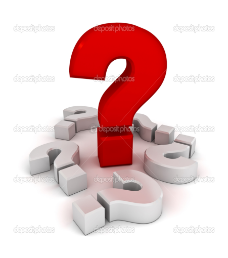 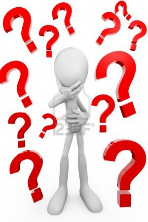 Thank You!!
24